Лексичний фонд мови
Лекція 4
Dictionary
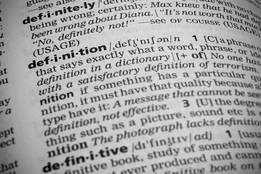 Lexicon
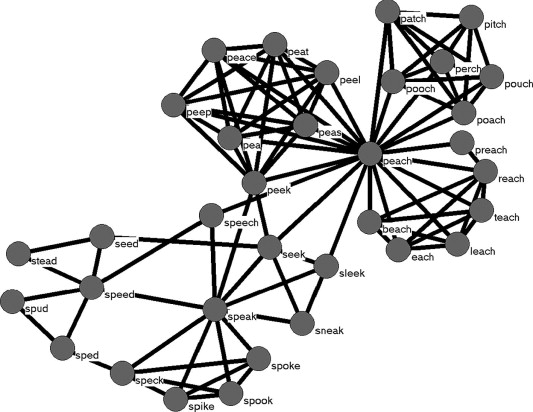 Що входить до лексикону
кореневі морфеми
похідні основи
зв’язані морфеми (флексії, дериваційні афікси, клітики)
нерегулярні флективні форми
морфологічно складні слова
ідіоми
Способи творення нових слів
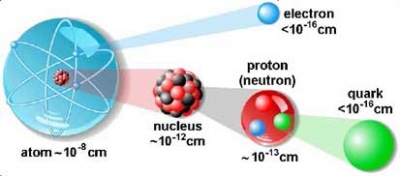 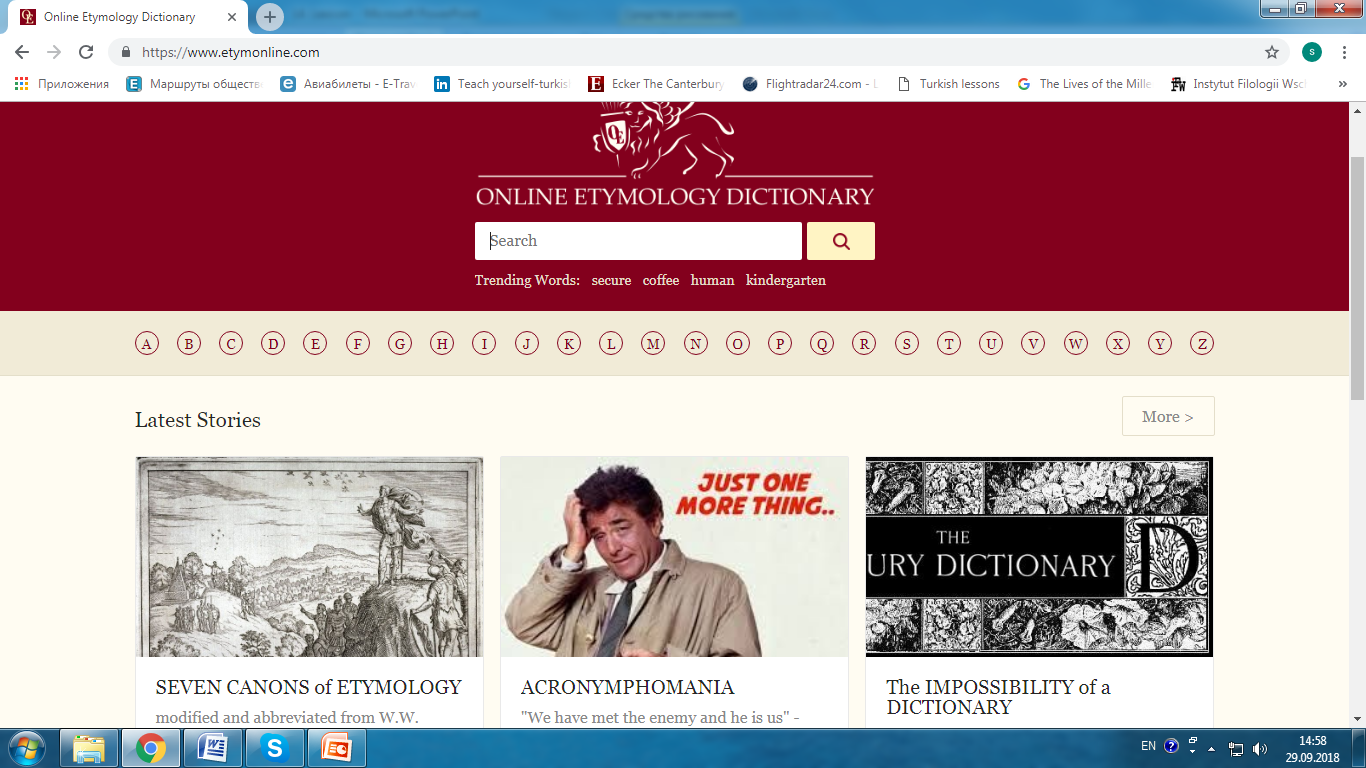 Скорочення (Clipping)
pub 	< public house
fan 	< fanatic
fax 	< facsimile
ad 	< advertisement
flu 	< influenza
Rob 	< Robert
Sue 	< Susan
Абревіація (Acronyming)
RAM = random access memory
ROM = read only memory
NASA = National Aeronautics and Space Administration
UNESCO = United Nations Educational, Scientific and Cultural Organization
AIDS = Acquired Immune-Deficiency Syndrome
laser = light amplification by stimulated emission of radiation
scuba = self-contained underwater breathing apparatus
radar = radio detecting and ranging
Абревіація (Acronyming)
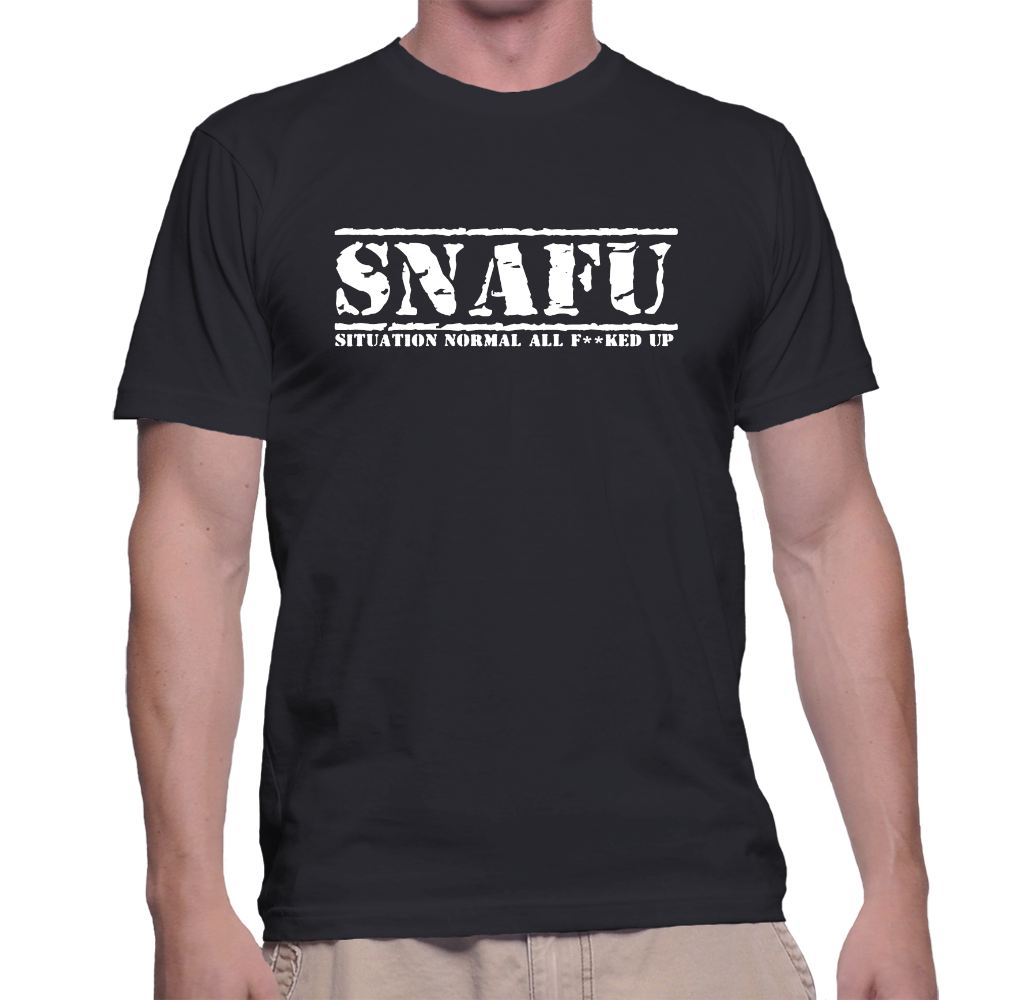 Абревіація (Acronyming)
EU = European Union
PR = public relations
CD = compact disc
DJ = disc jockey
OK = жартівливе скорочення orl (oll) korrect, створене в США в 1839
Абревіація (Acronyming)
WAR = women against rape
MADD = mothers against drunk driving
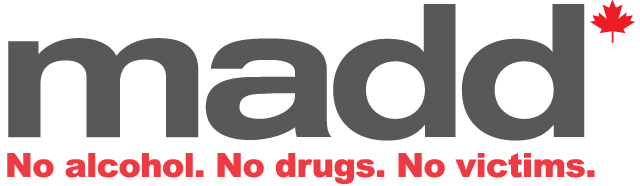 Телескопія (Blending)
motel 	= motor + hotel
smog 	= smoke + fog
bit 		= binary + digit
modem 	= modulator + demodulator
Chunnel = channel + tunnel
refolution = reform + revolution
Japlish 	= Japanese + English
metrosexual = metropolitan heterosexual
Запозичення (Borrowing)
Калькування
power politics < нім.  Machtpolitik
crime of passion < франц. crime passionnel
superman < нім.  Übermensch
rain forest < нім.  Regenwald
Новотворення (coinage)
noob
to spam
to google
meh
LOL
phubbing
bae
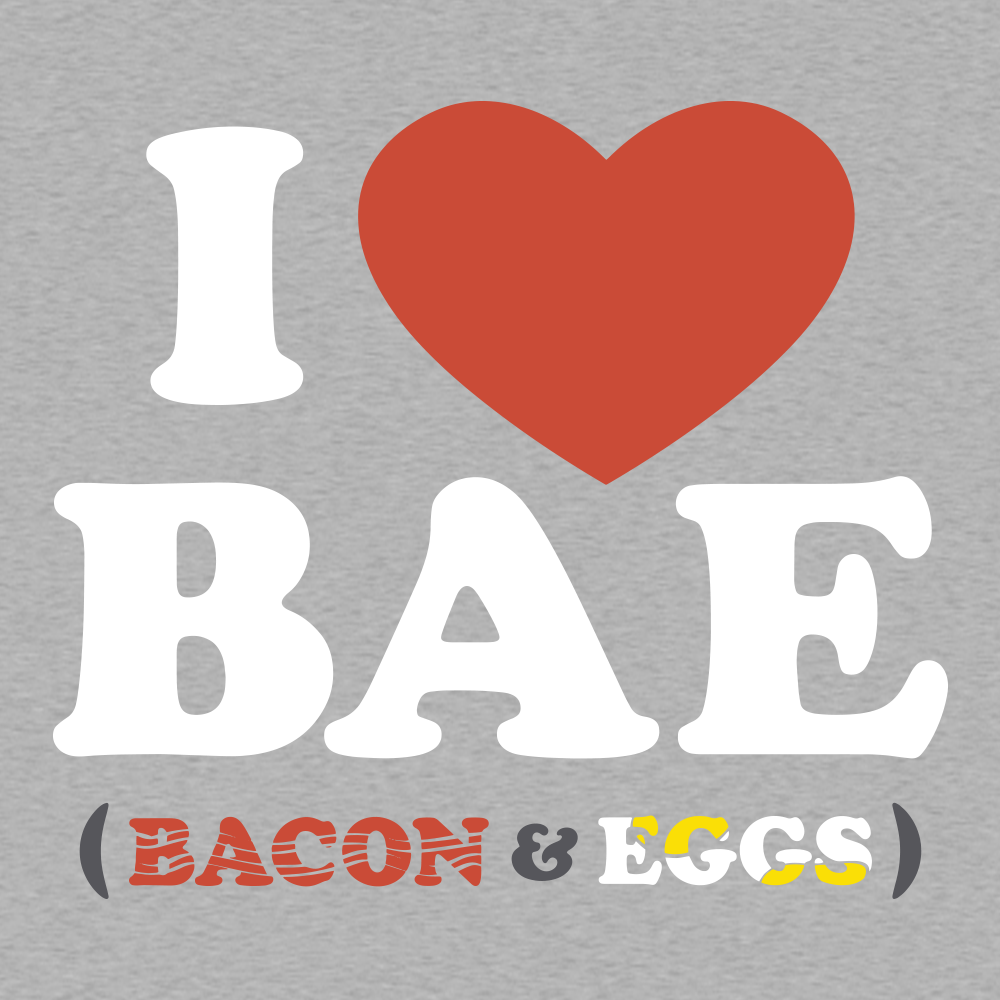 Афіксальний словотвір  (Derivation)
un-predict-able
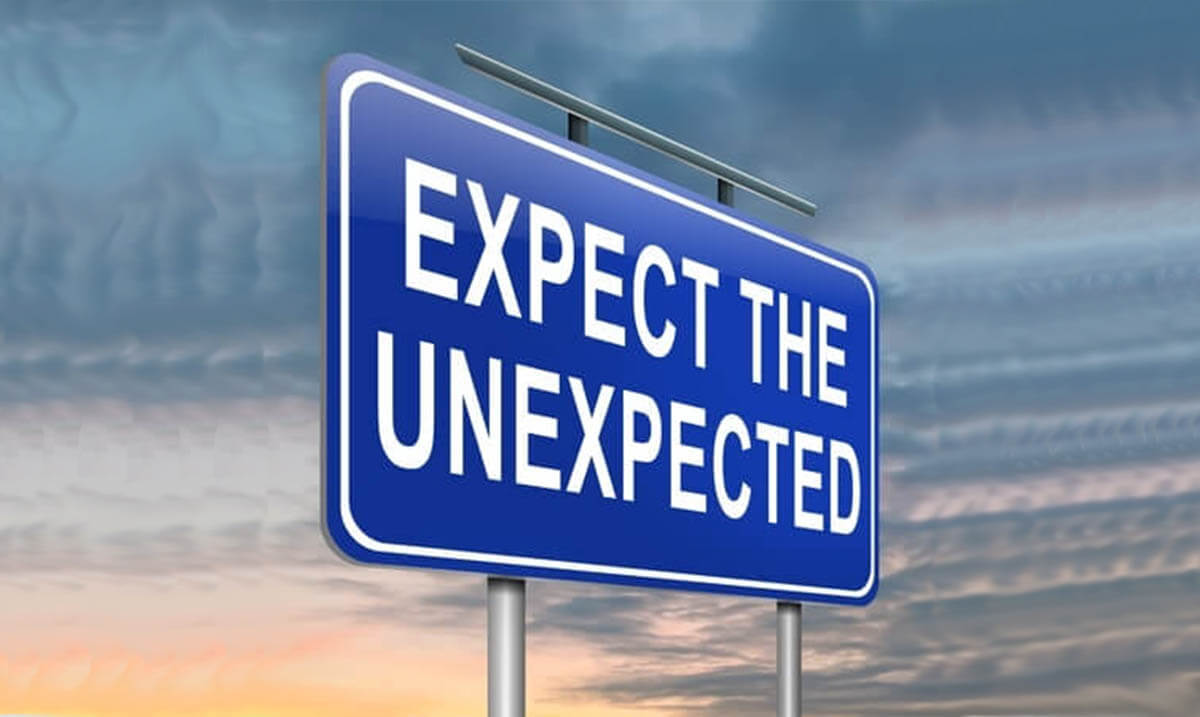 Словоскладання (Compounding)
loanword
blackboard
cheesecake
toothbrush
daydream
nevertheless
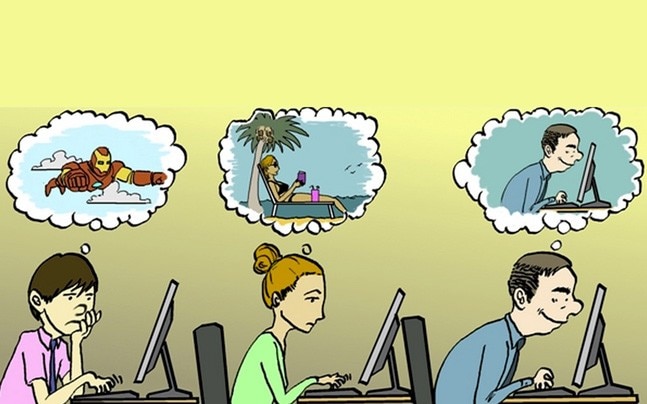 Редуплікація (Reduplication)
fifty-fifty
teeny-weeny
hanky-panky
helter-skelter
choo-choo
tip-top
sing-song
Зворотній словотвір (Backformation)
to televise 	< television
burger 		< hamburger
to edit 		< editor
to babysit 	< babysitter
to vacuum-clean < vacuum-cleaner
Розширення значення (Meaning extension)
holiday
hot
to fly
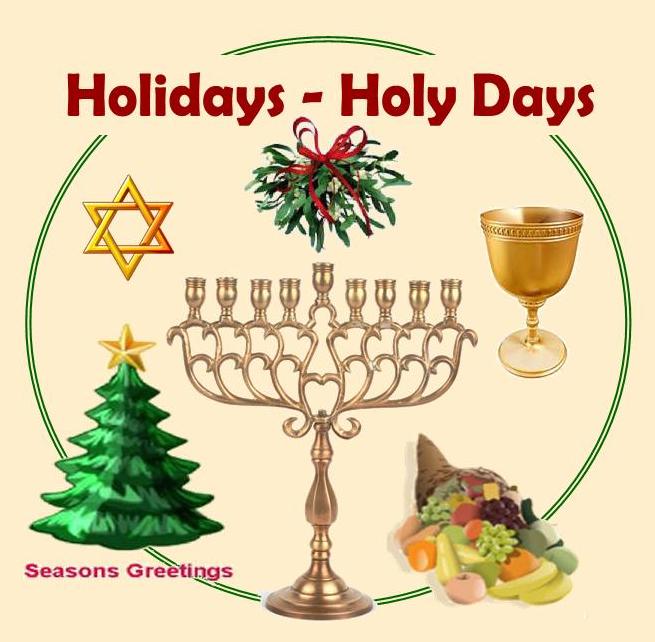 Звуження значення (Meaning narrowing)
meat
girl
corn
fare
deer
Сталі вирази (ідіоми)
to kick the bucket
to give smb. a piece of your mind
hold your horses
don’t look a gift horse in the mouth
get off your high horse
I’ll eat my hat
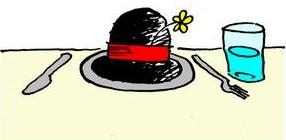 Сталі вирази (ідіоми)
red tape
once in a blue moon
байдики бити
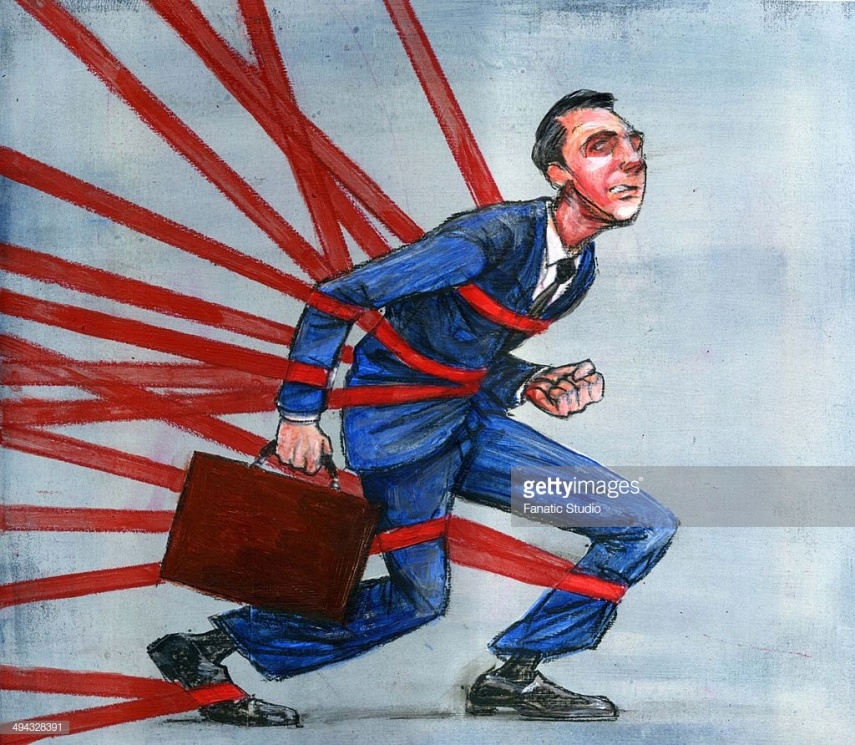 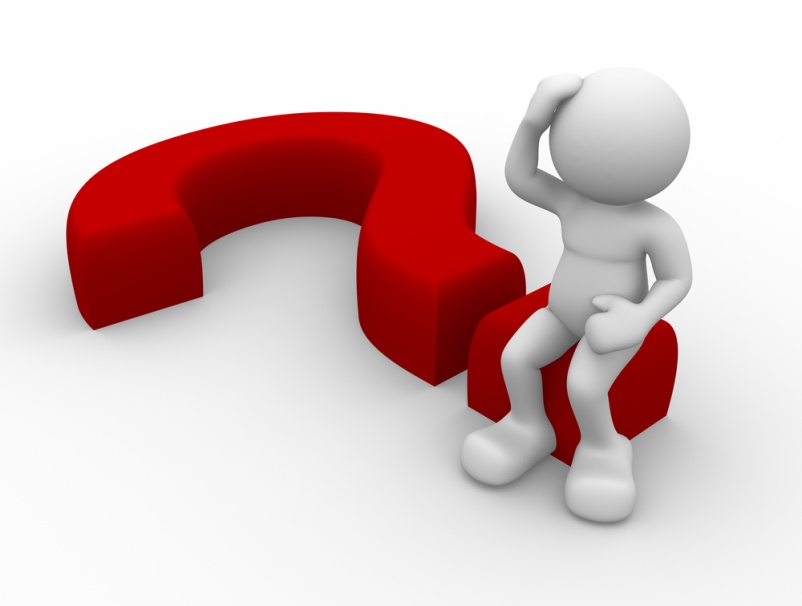 Сталі вирази (ідіоми)
don’t look a gift horse in the mouth
get off your high horse
I’ll eat my hat
get it off your chest
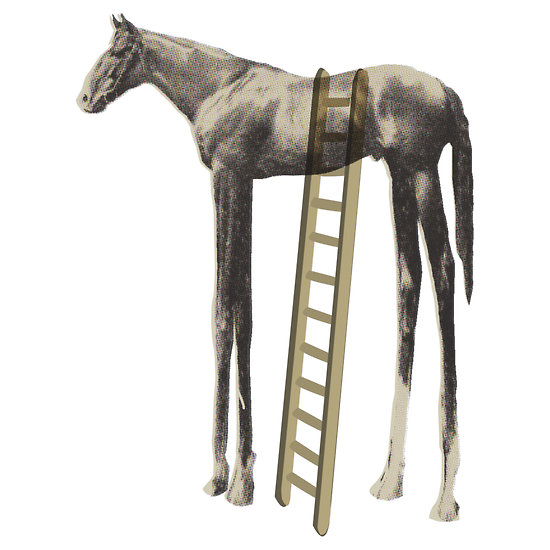 Сполучуваність слів (collocation)
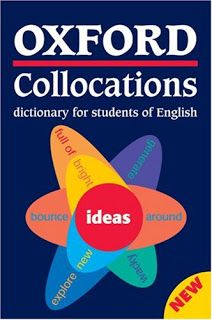 coffee         strong, weak, sweet, hot


coffee                  hard, heavy

liquor                       hard
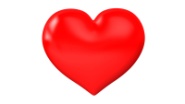 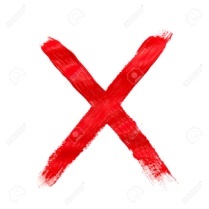 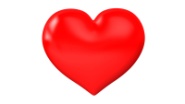 policeman
cop
bobby
fuzz
pig
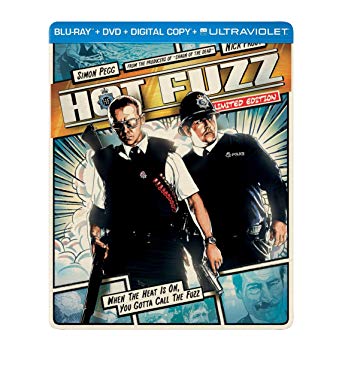 Табу
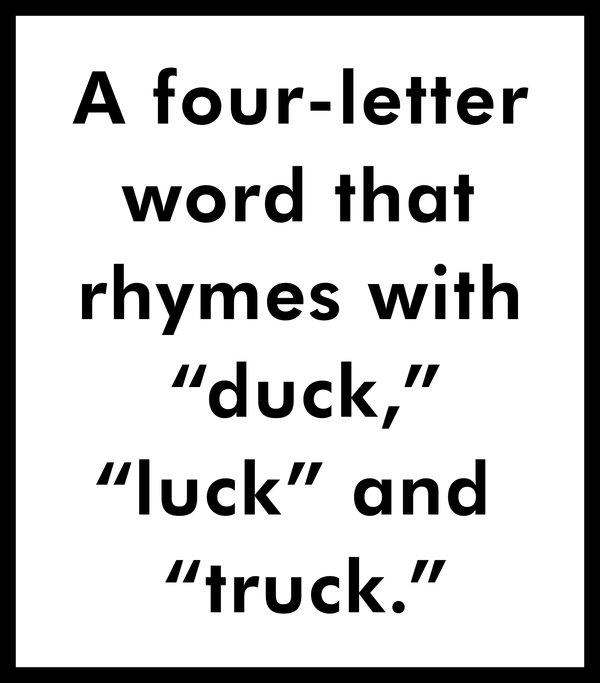 Евфемізми
to die - to pass away, go to sleep, leave for the better world
toilet - bathroom, washroom
prostitute -  girl, working girl, woman of the street
undertaker – funeral director
bribe – motivation
to sack – to make redundant
war – conflict
torture – enhanced interrogation
prison – correctional facility
invalid – differently-abled
dead – negative patient
abortion – pregnancy termination
homeless – on the streets
pornography – adult entertainment
unemployed – between jobs
to have sex – to sleep together